Повторение изученных орфограмм
Рабочая тетрадь с 57
Чистописание 1 и 2 строчки
КАКИЕ ПАРНЫЕ СОГЛАСНЫЕ МЫ ЗНАЕМ?
Рабочая тетрадь с 56 упр. 10.
Здесь чудный луг, и я лежу.
Здесь лиса, красивый длинный плут.
Рабочая тетрадь с 64 упр. 7
Саша, любит, рыбу, сделал, рано, утром, речке, мальчик, клёва, держит
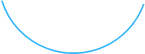 Ловить, бежит, ведре, ерши
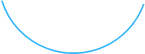 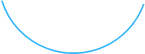 Удочку, окуни
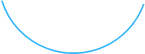 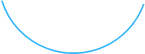 Караси, рыболов
ь
У нас дружная сем…я.
Падают хлоп…я снега.
Я вошёл в под…езд.
ь
ъ
Рабочая тетрадь с 78 упр. 26
Съел кашу.
Починил стулья.
Пью воду.
Рабочая тетрадь с 78 упр. 27
обеденную
Рабочая тетрадь с 78 упр. 27
Мамочка, не ругай меня за обеденную скатерть.
На лето:
Русский: списывать тексты
Математика: учим таблицу сложения, можно начинать учить таблицу умножения
Литература: читаем по списку литературы на лето ( первые 6 произведений обязательно, остальные по желанию)
27 мая сдаём учебники